Arab-Israeli conflict
Historical context
Timeline of arab-israeli conflict
1916
Sykes-Picot Agreement allocates control of Middle Eastern countries to Britain and France
1989
1917
1897
Britain announces support of Jewish homeland in Palestine
Zionist Movement 
begins
Timeline of arab-israeli conflict
1937
1922
Britain proposes the “Two State Solution” for the first time in an effort to end the violence
League of Nations grants 
Britain control 
of Palestine
1929-39
Series of riots and revolts leaves nearly 2,000 Jews and Arabs dead
Timeline of arab-israeli conflict
11/30/47
Fighting breaks out between Arab and Israeli forces, beginning the first Arab-Israeli War, which ultimately included invading forces from Syria, Lebanon, Egypt, and Jordan, and lasted until January 7, 1949.
11/29/47
United Nations General Assembly votes in favor of dividing Palestine into Arab and Jewish territories
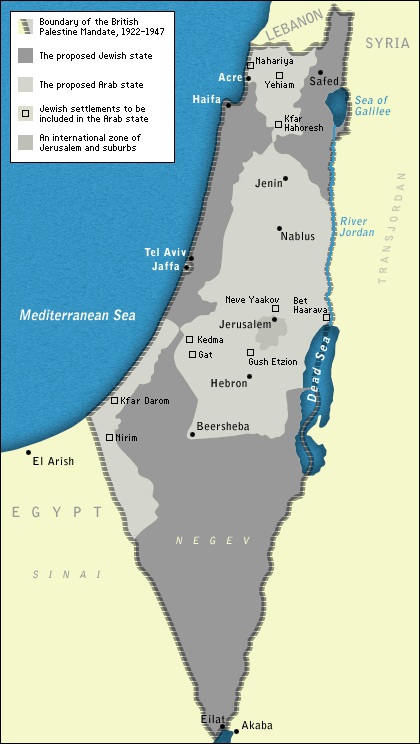 U.N. partition plan of 1947
Jewish Controlled Territory

Arab (Palestinian) Controlled Territory

International Territory Controlled by the U.N.
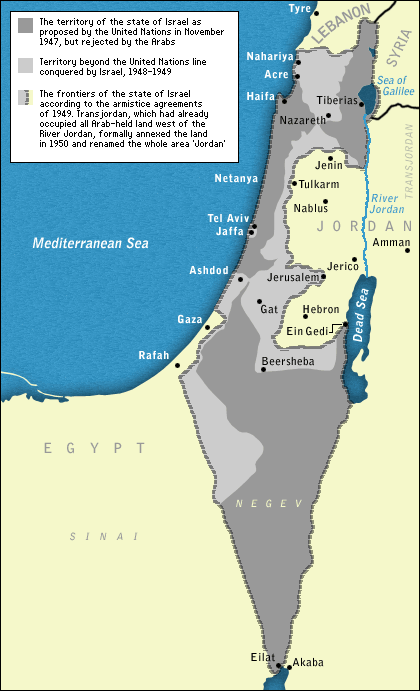 Territory gained by israel during first arab-israeli war
Original boundaries of Jewish State of Israel

Additional land conquered during war (originally Arab-controlled)
Timeline of arab-israeli conflict
6/5-10/67
1964
Six Day War (#3): Israel attacks Egypt, defeats Arab armies, and occupies Arab territories
Palestine Liberation Organization (PLO) founded
5/22/67
1956
Egypt closes Gulf of Aqaba and Straits of Tiran to Israeli shipping
Second Arab-Israeli War, also known as the Suez Crisis
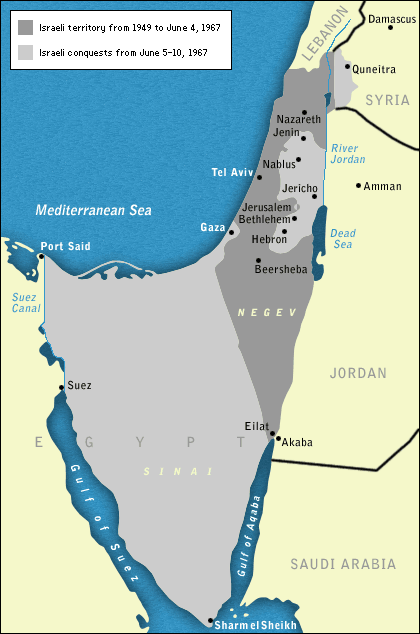 Six days war: Israeli acquisitions
Original Israeli Territory

Additional land conquered during war (originally Arab-controlled)


While the Sinai Peninsula was eventually transferred back to Egypt in 1982, the Palestinian areas of the West Bank and the Gaza Strip remain under occupational control by Israel.
Timeline of arab-israeli conflict
10/1973
Fourth Arab-Israeli War known as the Yom Kippur War.  Egyptian and Syrian forces take back territory in lost during Six Days War.
10/1973
11/1967
U.N. Security Council Resolution 338 adopted, requiring direct negotiation between Israel and Arab states
U.N. Security Council Resolution 242 adopted, 
establishing peace 
between Israel and Egypt
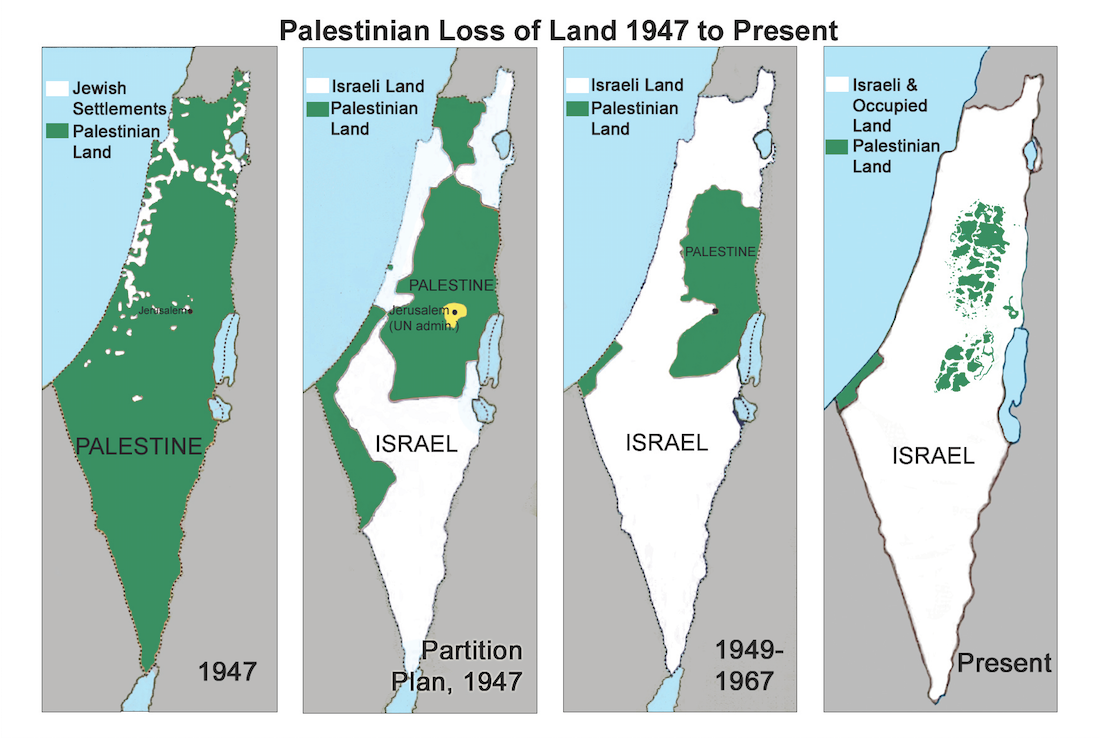 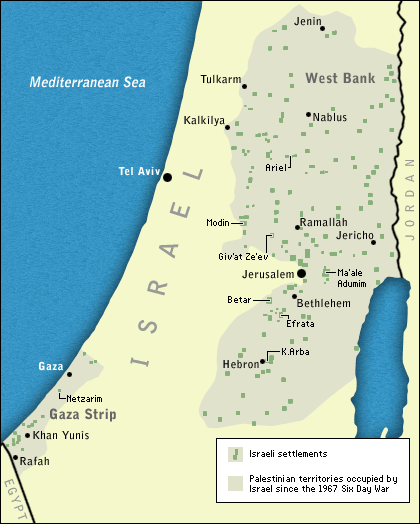 Territory today
Pre-1967 Palestinian Territory

Israeli settlements established since 1967
Arab-israeli relations today
Since 1973, the United States has tried to play a role in mediating cease-fires and peace talks between Arab and Israeli governments.  Little progress has been made.  Fighting still continues daily and terrorist branches have sprung up on both sides.
The Two State Solution, first proposed by Britain back in 1937, is gaining momentum and support.  
Palestinians are fighting to be recognized as a separate country by the United Nations.  
So far, 137 different countries have formally recognized Palestine’s independence from Israel, not including the United States.
President Trump initially voiced support for the Two State Solution (unofficially, of course), but seemed to back off that policy direction after meeting with Israeli Prime Minister Benjamin Netanyahu in mid-February 2017.
What is  the  answer?
Is peace between the Arab and Israeli people possible?  How?